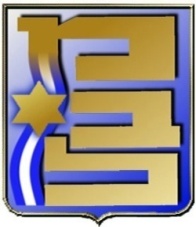 המכללה לביטחון לאומי
אסטרטגיה
המדריך המוביל: יהודה יוחננוף
מחזור מ"ז 2020-2019
1
מטרות
חשיפה והיכרות היסטורית, ידע תאורטי וכלים אנאליטיים מעשיים, המאפשרים חקירה, עיצוב וניהוג של אסטרטגיה צבאית –ביטחונית בהקשרי מדיניות הביטחון הלאומי.
יצירת חוויה אינטלקטואלית של התמודדות עיונית ומעשית עם היסטוריה תאוריה ופרקטיקה של חשיבה אסטרטגית צבאית בהקשרי ביטחון לאומי.
חשיפה והיכרות של אסטרטגיה ציבורית עיסקית.
לפתח את תחום המנהיגות והחשיבה המערכתית (סביבה לא ברורה, משתנה ובעלת חיכוך) כדי לדעת לקשור טוב יותר את הפעולות הטקטיות-אופרטיביות לחוכמת המעשה האסטרטגי.
לעודד את אתגור הדוקטרינה הסגורה וההגדרה הוודאית של הידע.
להקנות למשתתפים כלים להבנה מערכתית וכלים להובלת תהליכי חשיבה אסטרטגים כפי שידרשו בתפקידיהם כתאלי"ם , תנצי"ם ומקביליהם בשירות המדינה.
לחשוף את המשתתפים למורכבות האסטרטגית ולהיבטים השונים של האסטרטגיה גם בשירות הציבורי ובעולם העסקי.
2
הקו הסגול - אסטרטגיה
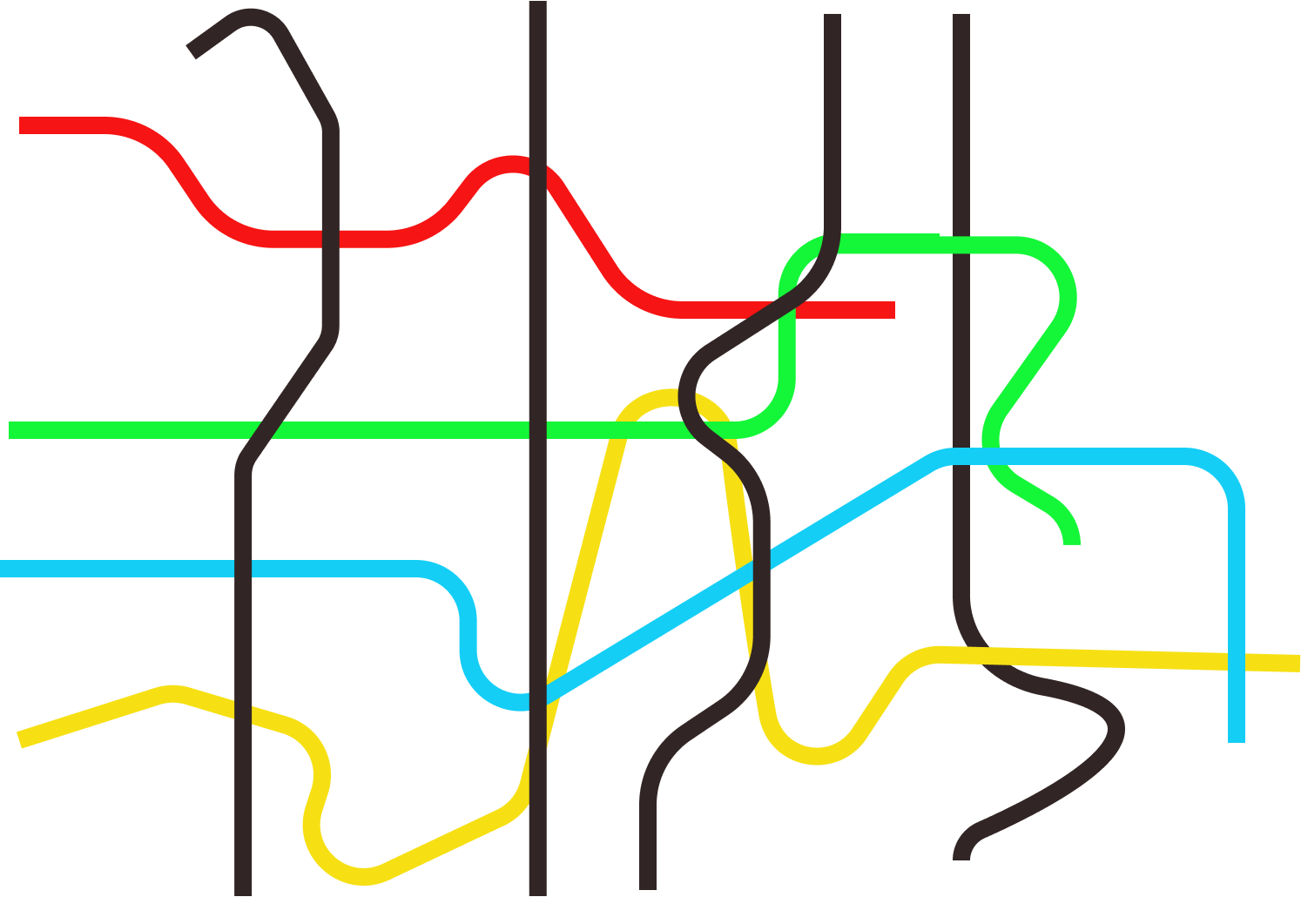 T1 עונה גלובלית
T2 עונה ישראלית
T3 התמחות
T 4 העונה האינטגרטיבית
הגנה לאומית
מדינאות
כלכלה
חברה
הרעיון המסדר
הרצאת בכירים
סיורים בארץ ובעולם
מפת הדרכים בלימודי האסטרטגיה
חשיבה אסטרטגית
אלוף איתי וירוב
מחשבה אסטרטגית 
פרופסור דימה אדמסקי
התנסות שנייה
הסכסוך 
הישראלי-פלסטיני
גישת העיצוב
מרכז דדו
התנסות שלישית סיור וחקירה מזרח
התנסות ראשונה
זירה צפונית
התפתחות המחשבה האסטרטגית צבאית
חשיבה אסטרטגית
המשגה 
ורמות הפעולה
רקע ונקודות להתייחסות
חקירה מערכתית כמתודולוגיה לעיצוב אסטרטגיה
רקע
ונקודות להתייחסות
רקע 
ונקודות להתייחסות
תולדות המחשבה האסטרטגית והתפתחות הלוחמה הקונבנציונלית
סיור מזרח
התנסות בגישת העיצוב
התנסות בגישת העיצוב
חקירה מערכתית כמתודולוגיה לעיצוב אסטרטגיה
"הרמת מסך"
סיכום
סיכום
אתגרים בחשיבה האסטרטגית 
וגישות מתחרות באסטרטגיה
סיכום
תולדות המחשבה האסטרטגית 
בעידן הלוחמה ההיברידית
תרגילון אסטרטגי
התנסות בחקירת פער הרלוונטיות
תולדות המחשבה האסטרטגית 
בעידן הגרעיני
"מערכות":
חשיבה מערכתית, מערכת מורכבת והרמה המערכתית
דיאגנוזה מודיעינית
ותכנון אסטרטגי
עיבוד
האסטרטגיה הרוסית
אסטרטגיה כעיצוב, תכנון ומימוש(למידה מוסדית והגשמה)
המחשבה האסטרטגית הצבאיתפרופסור דימה אדמסקי
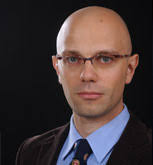 התפתחות החשיבה האסטרטגית המודרנית
לידתם של לימודי האסטרטגיה בעולם האקדמי
התפתחות המחשבה האסטרטגית בעידן הלחימה הקונבנציונלית
התפתחות המחשבה האסטרטגית בעידן הלחימה ההיברידית
התפתחות המחשבה האסטרטגית בעידן הלחימה הגרעינית
דיאגנוזה מודיעינית, Net Assessment, תכנון אסטרטגימקומו של מוסד המלחמה ביחסים הבינלאומיים
6
קורס התפתחות המחשבה האסטרטגית הצבאית – פרופ' דימה אדמסקי
7
קורס חשיבה אסטרטגיתמפקד המכללות, אלוף איתי וירוב
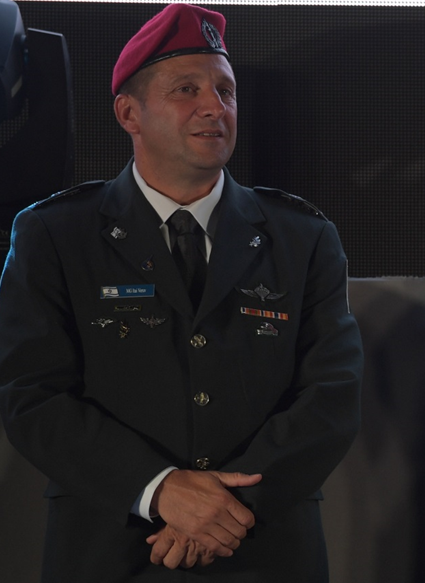 מהות ,מורכבות ופרדוקסליות של חשיבה אסטרטגית.
אסטרטגיה בין גישה סטטית-רציונלית לבין גישה דינמית -הוליסטית.
חשיבה מערכתית, גישה מערכתית והרמה המערכתית-בירור מושגי.
אסטרטגיה כמערכת למידה-מהות ותהליך של חקירה מערכתית.
תכנון אסטרטגי כתהליך  שיטתי של פיתוח ידע מערכתי.
גישת העיצוב (בית דדו).
8
קורס חשיבה אסטרטגית– מפקד המכללות, אלוף איתי וירוב
9
גישת העיצוב מרכז דדו – תא"ל ערן אורטל
10
התנסות אסטרטגית ראשונההתנסות אסטרטגית "זירה צפונית"
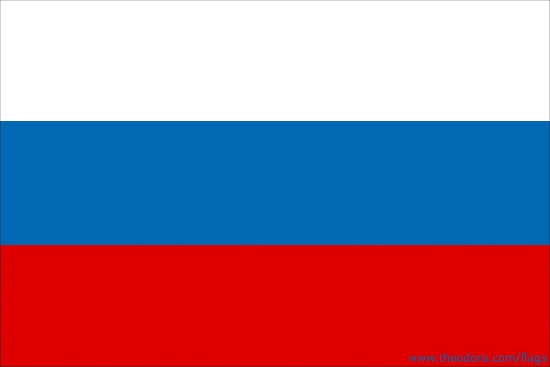 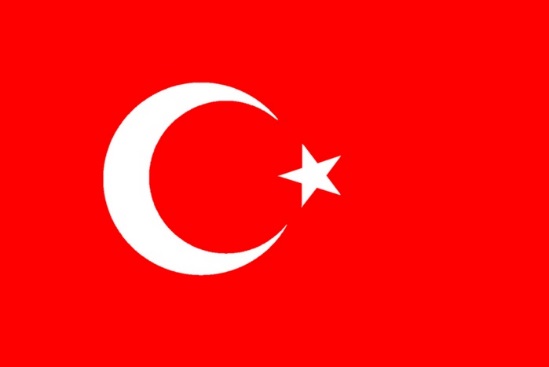 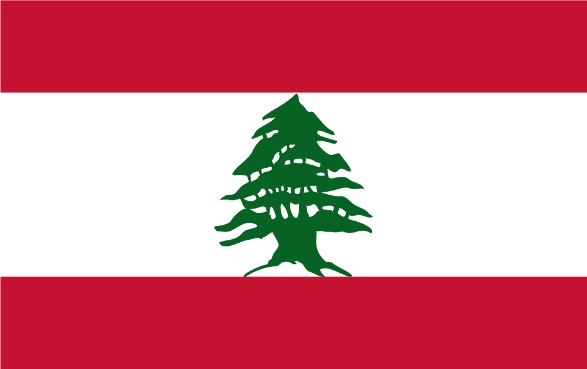 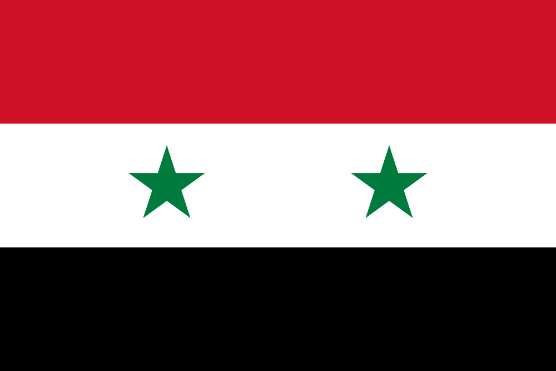 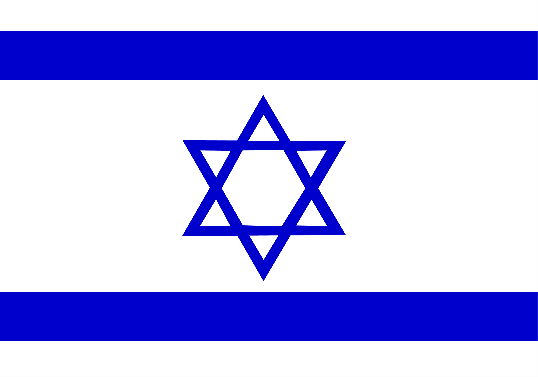 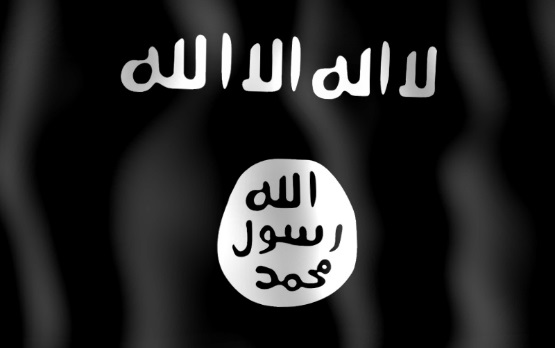 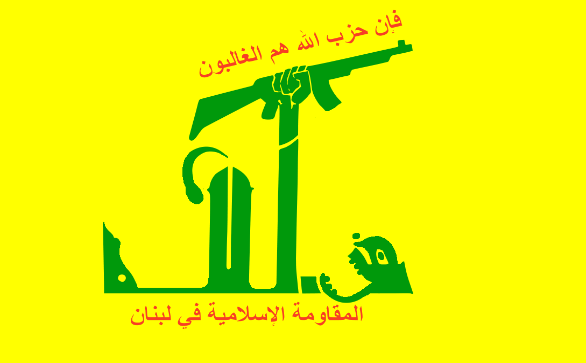 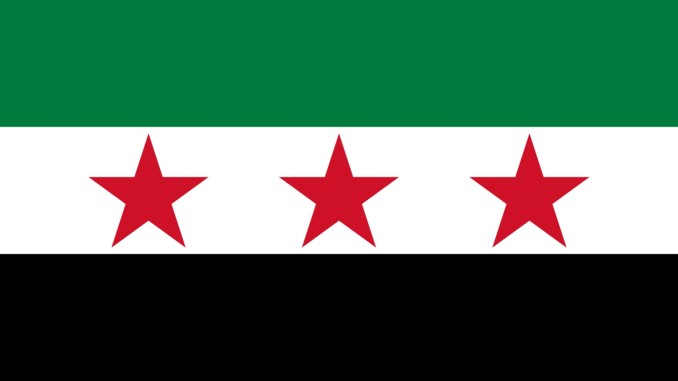 11
התנסות אסטרטגית ראשונה, הזירה הצפונית
12
התנסות אסטרטגית שניהסימולציה מדינית – ביטחוניתזירה פלסטינית
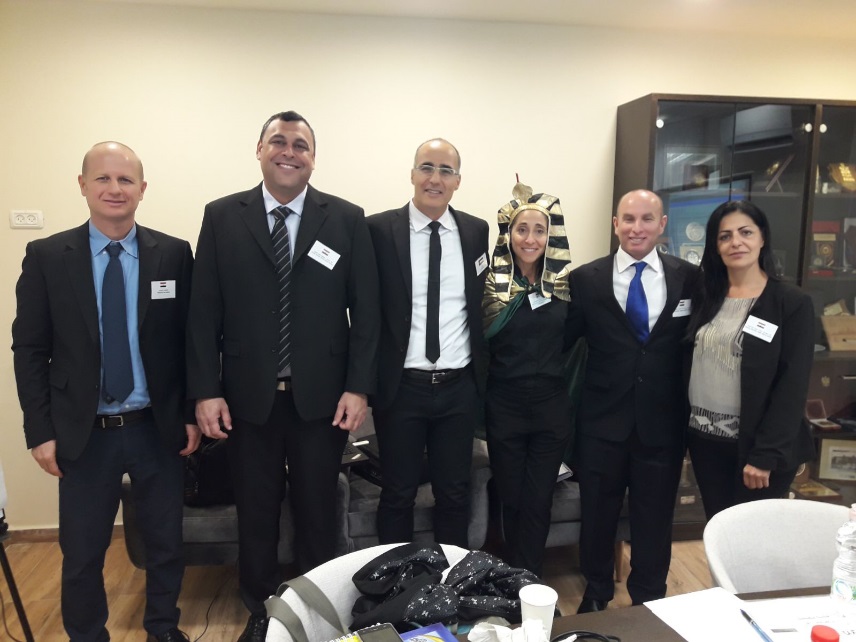 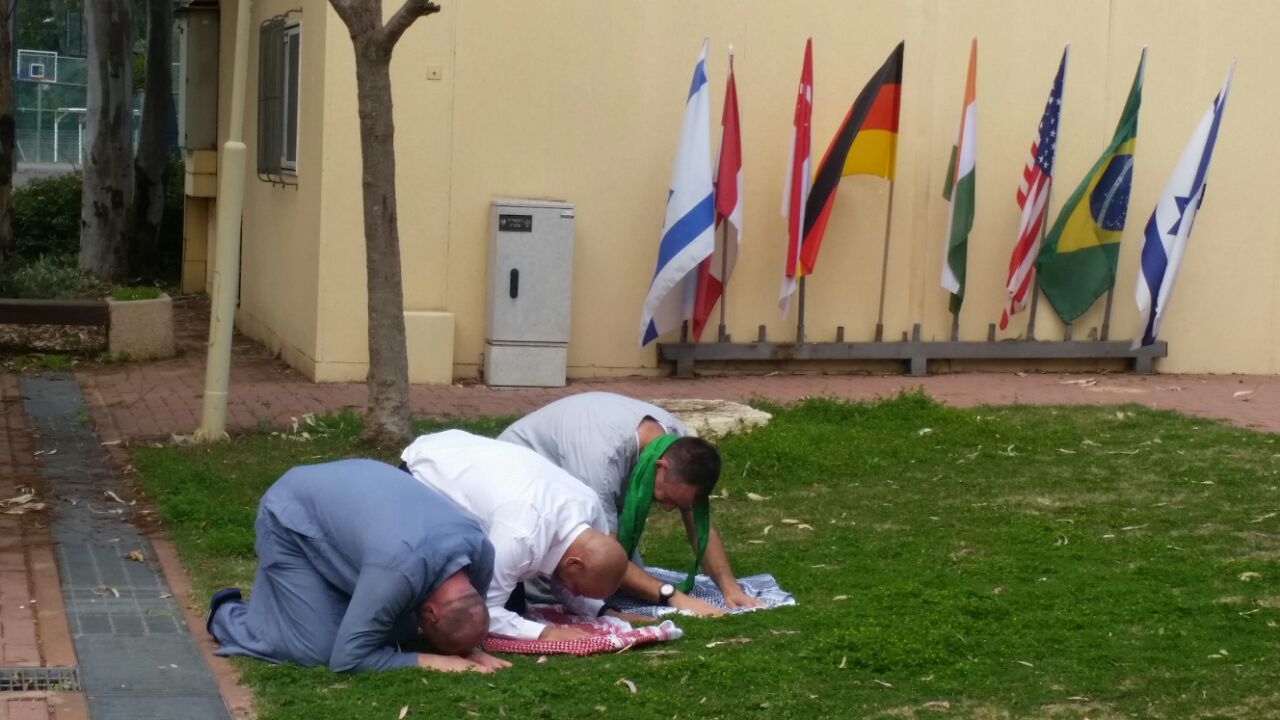 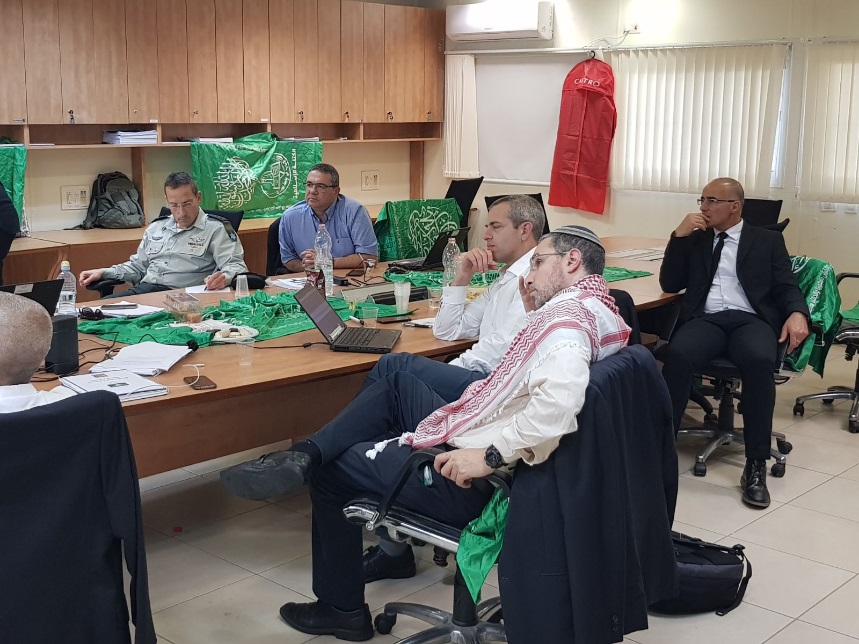 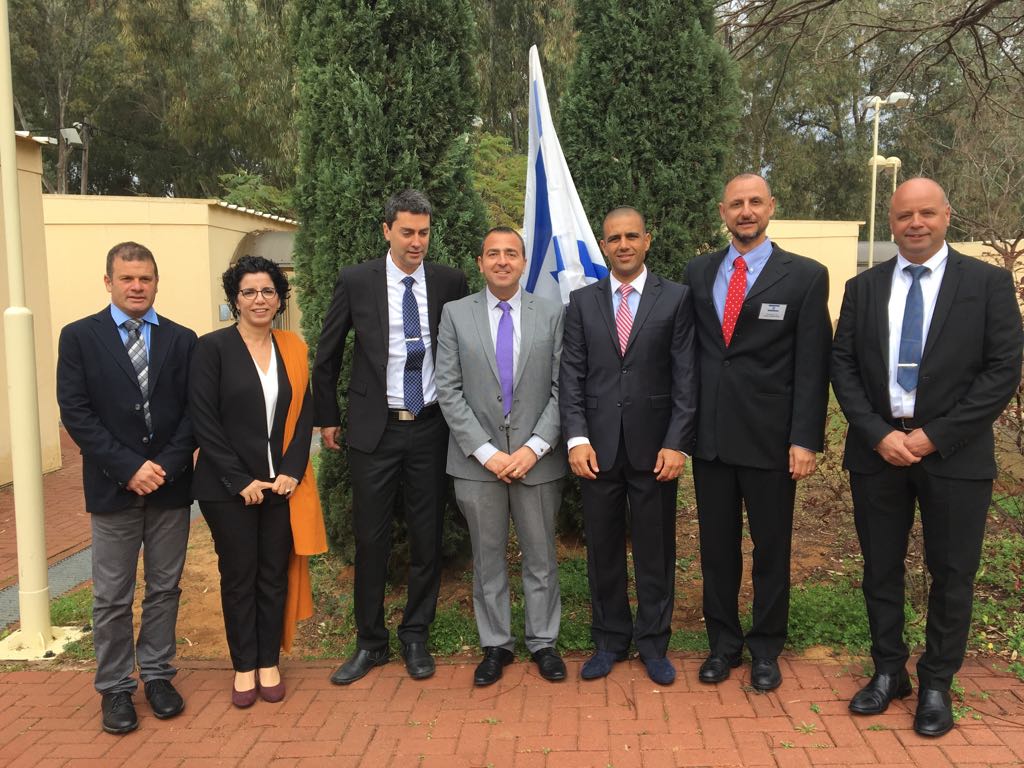 13
סימולציה מדינית -ביטחונית- הזירה הפלסטינית
14
התנסות אסטרטגית שלישיתסיור מזרח
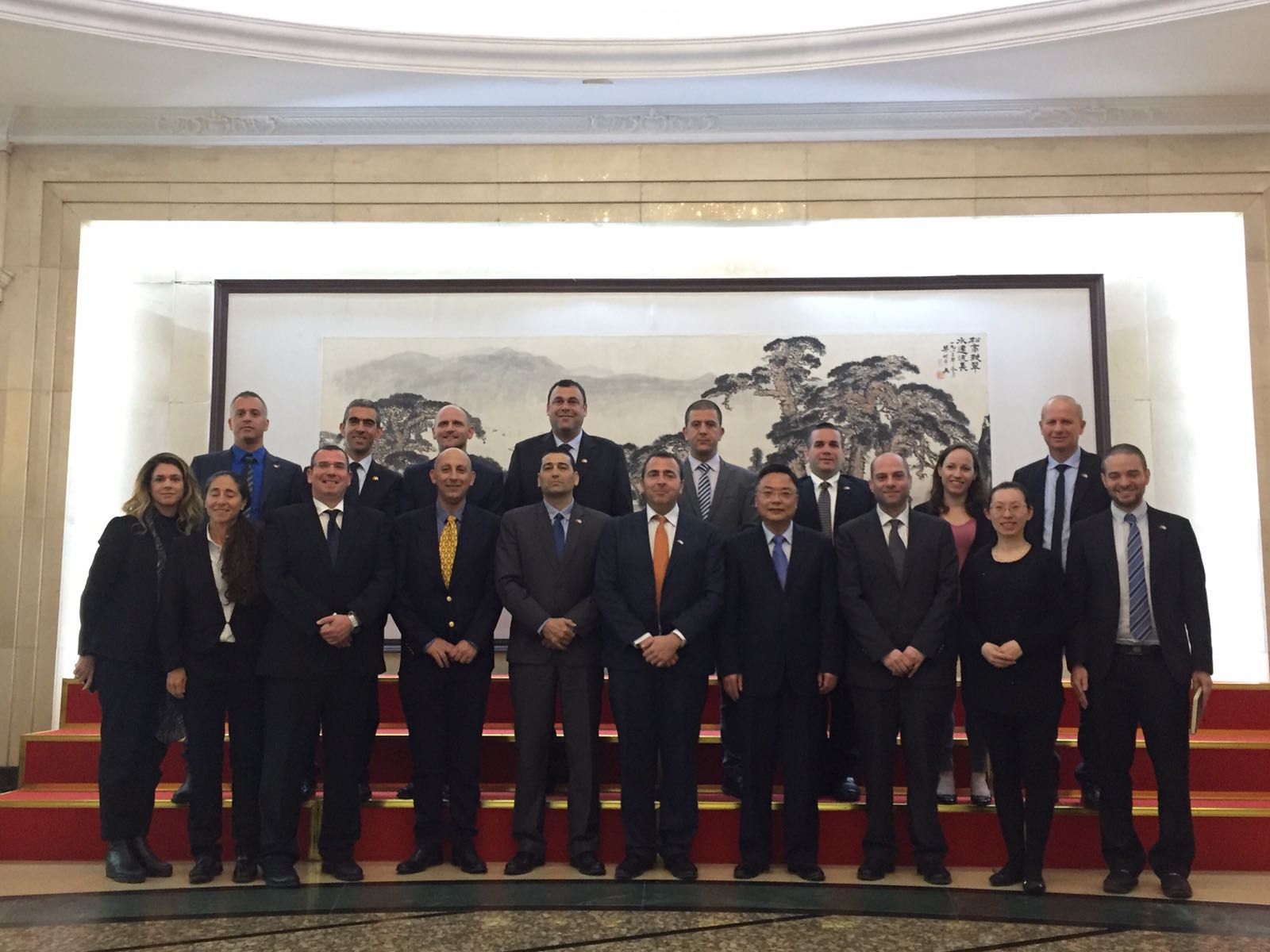 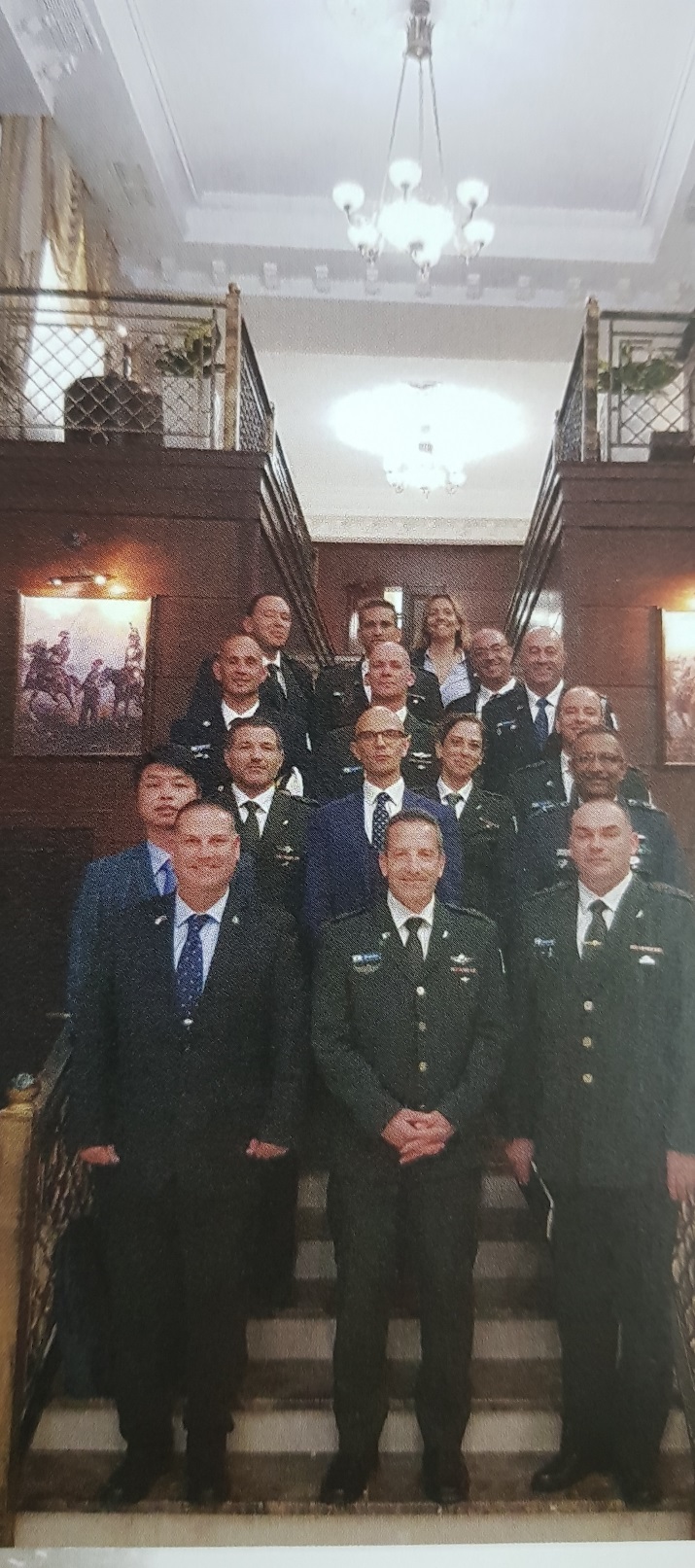 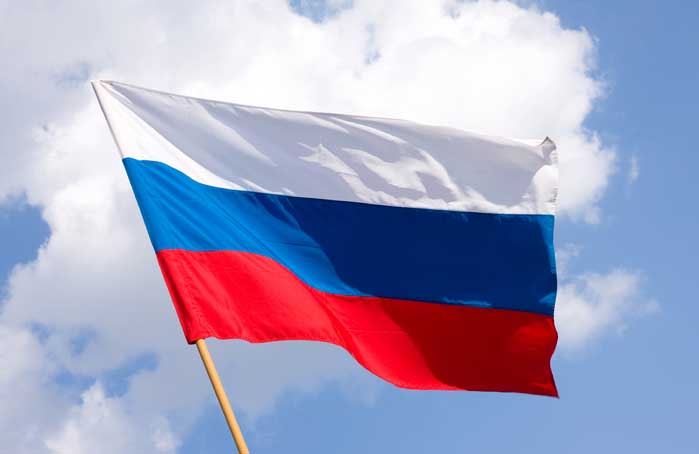 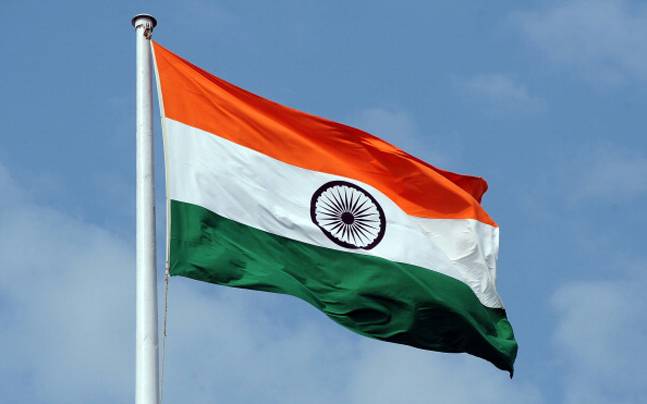 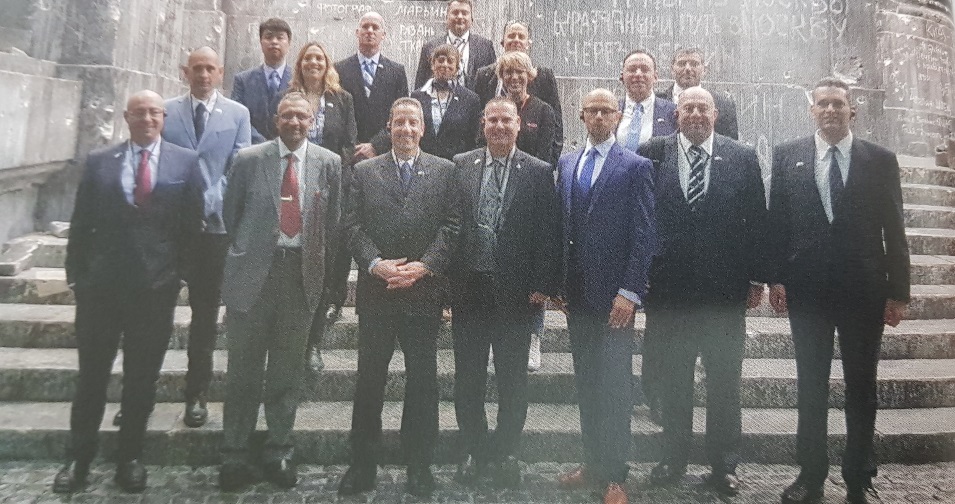 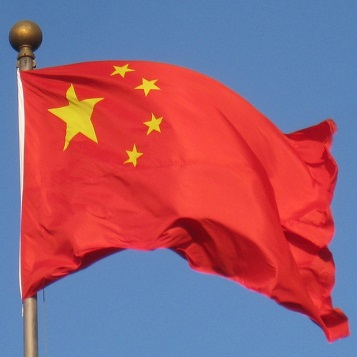 15
התנסות מסכמת – סיור מזרח
16
בסוף השנה
בוגר כושרי חשיבה אסטרטגיים, כלים ומיומנויות לפעולה בסביבה האסטרטגית בהקשרי הביטחון הלאומי
17